Scholarships 101: How to Find Money for College
Sabino High School
Dr. Alex Karaman, CCRC
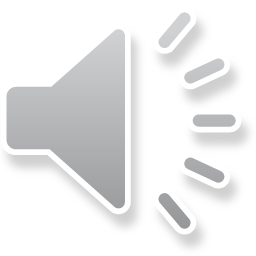 How Do I Get Free Money To Go to School?
Scholarships 101: How To Find Money For College
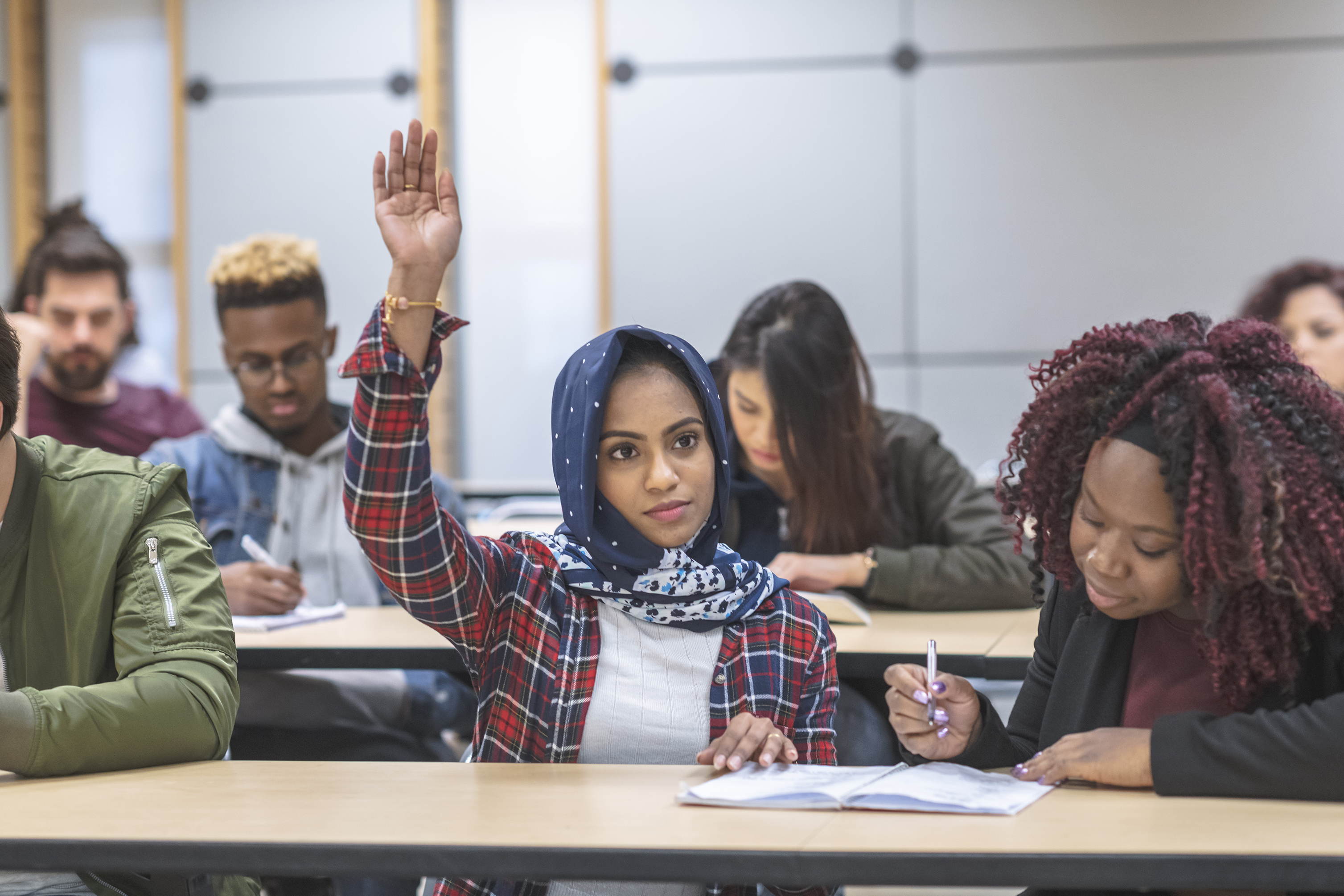 Types of Financial Aid:
Scholarships
Grants
Loans
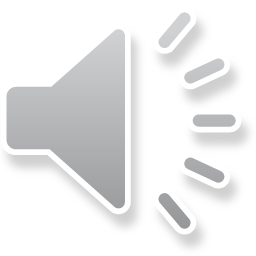 Often Based on Financial Need, Not Academic Merit
Provided by a Grant Agency:
Government
Research Institute
Foundation
Corporation
Pell Grant: Main Source of Free Federal Government Money

“COMPLETE YOUR FAFSA”
A Quick Note on Grants
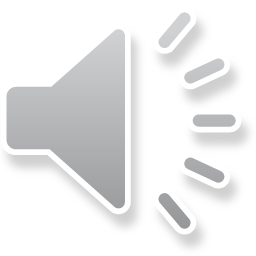 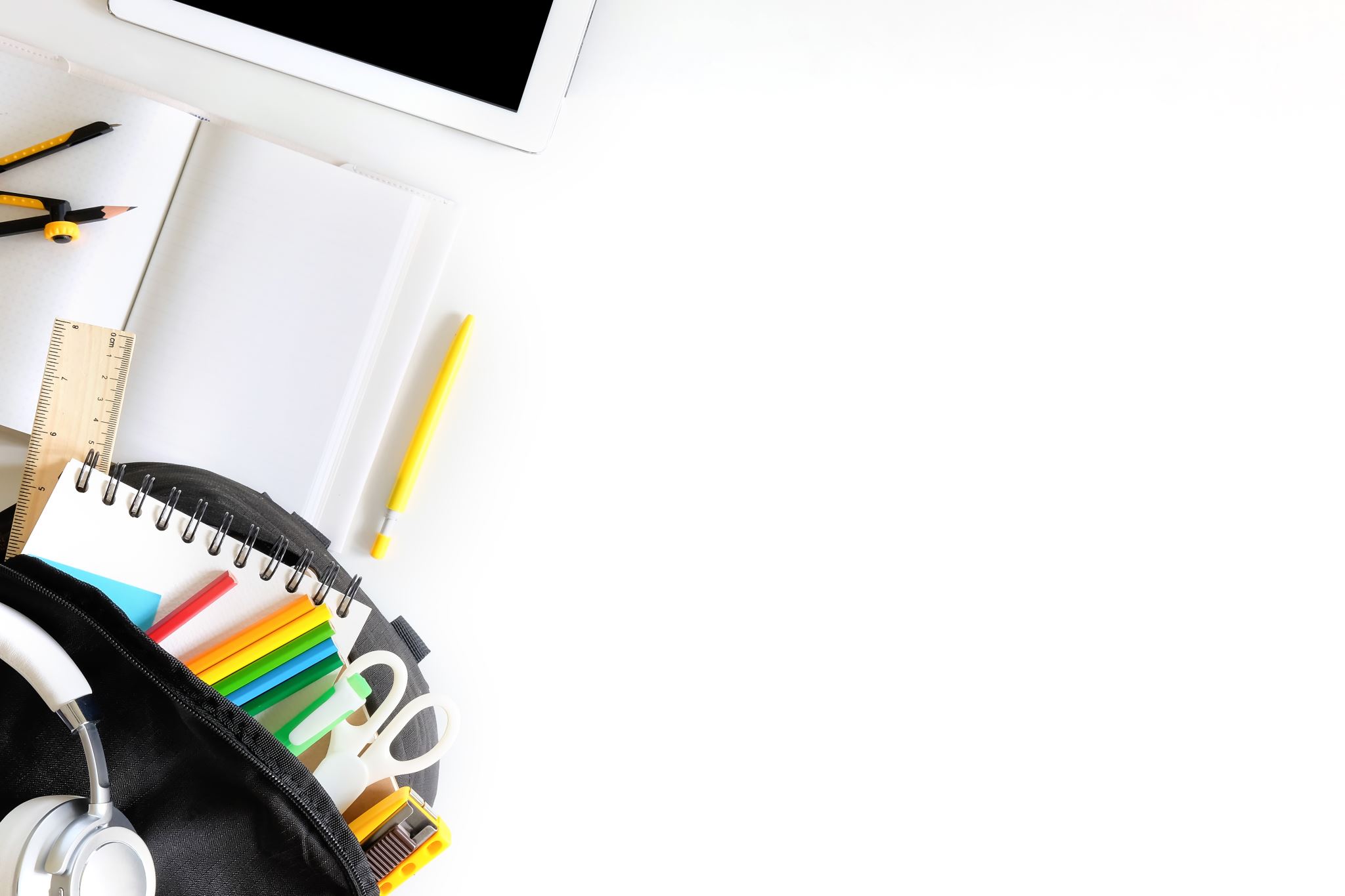 Where to Find Scholarships
Basic Internet Search 
Scholarship Search Engines 
The College, University, or Trade School You Are Attending
	GOOD
	
	BETTER
	
	BEST
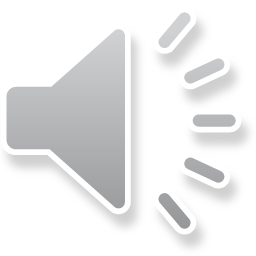 Internal Scholarships: Money From Your School
Internal Scholarships Are the Best Option for Financial Aid
Some Are Automatic When You Apply
Can Be for a Range of Reasons
Fewer Eligible Students = Less Competition
Likely to Be Renewable
More Available Each Year You Are in School
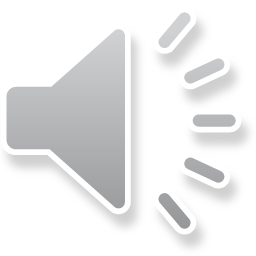 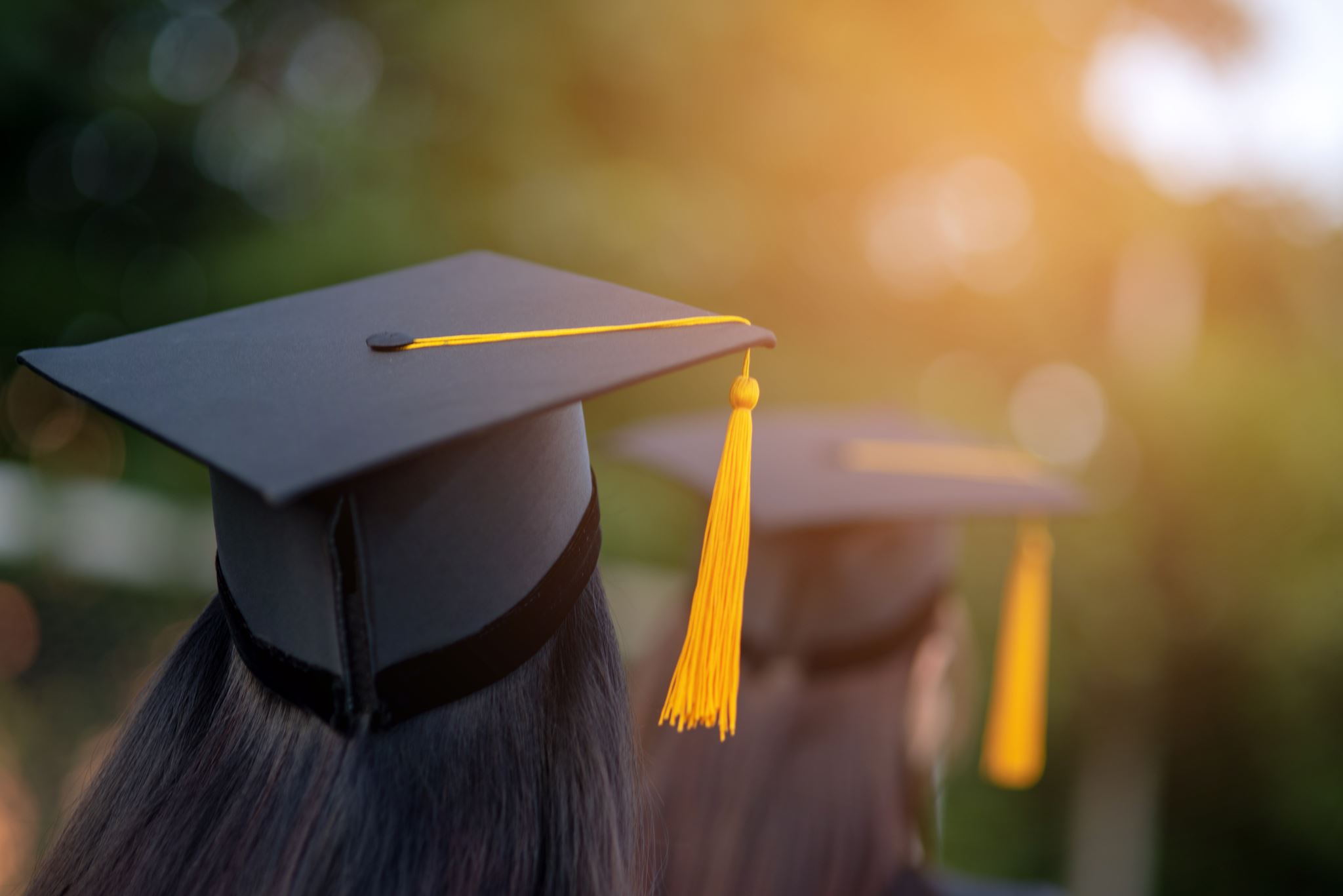 Internal Scholarships:Money From Your School
Find Your School’s Scholarship Webpage
Look for Internal Scholarships:
Merit Awards
Foundation Scholarships
Departmental Scholarships
Typically, You Must Be Admitted First
Might Require Creating a Profile on Their Internal Scholarship Platform
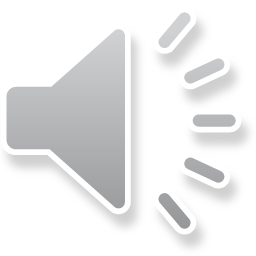 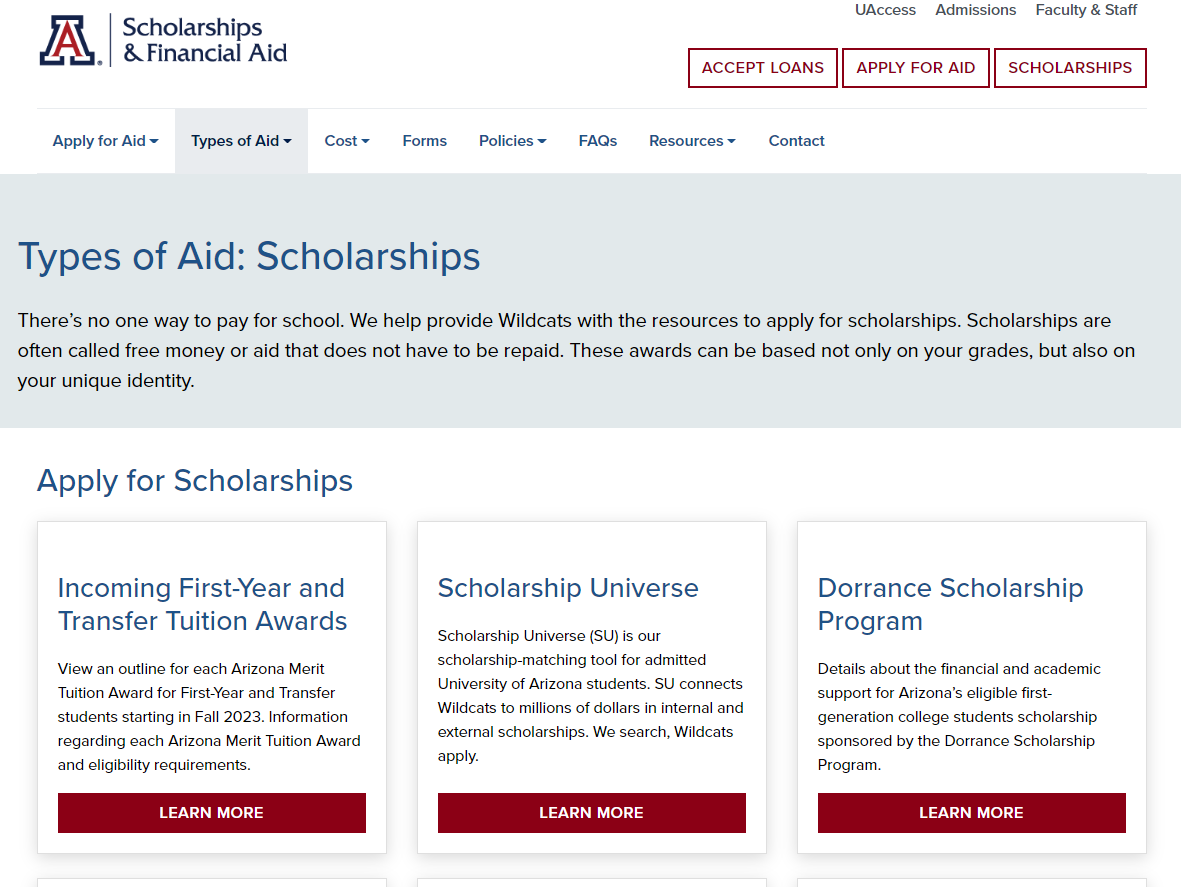 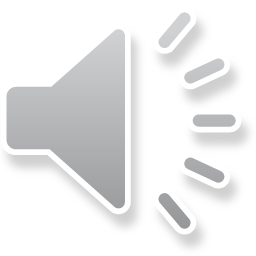 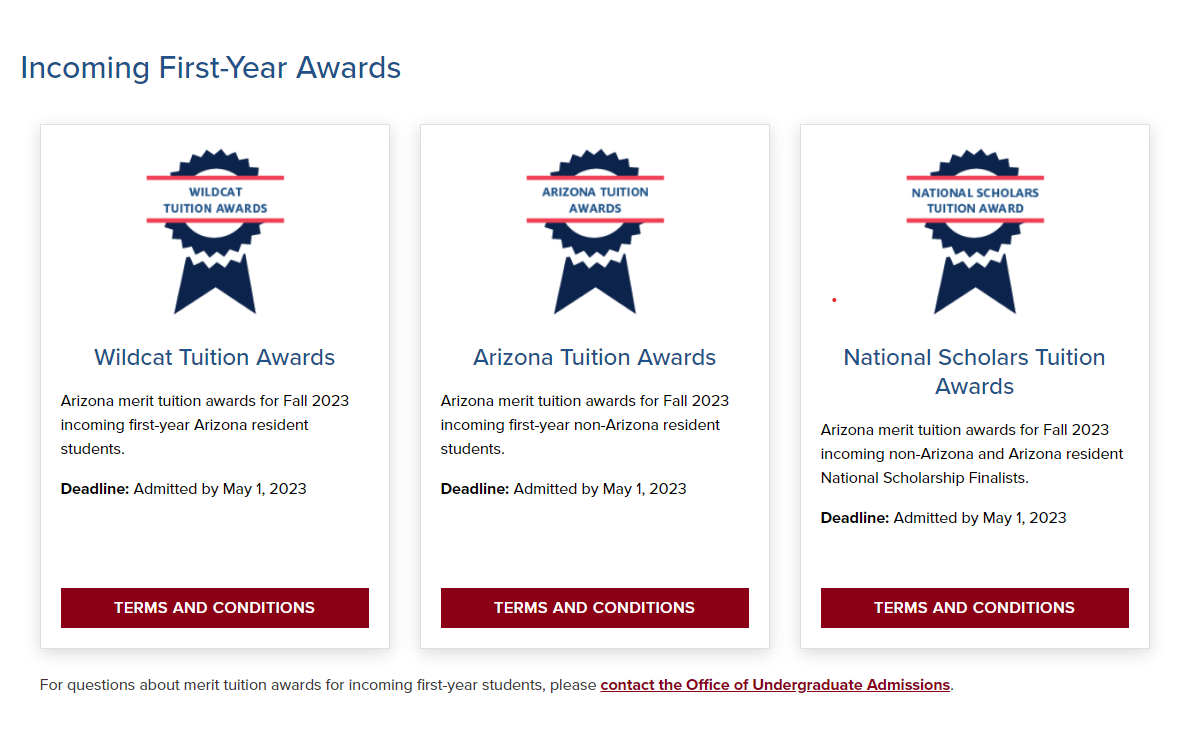 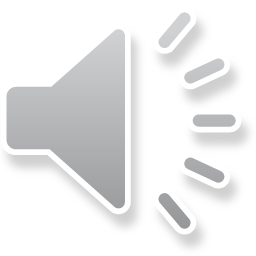 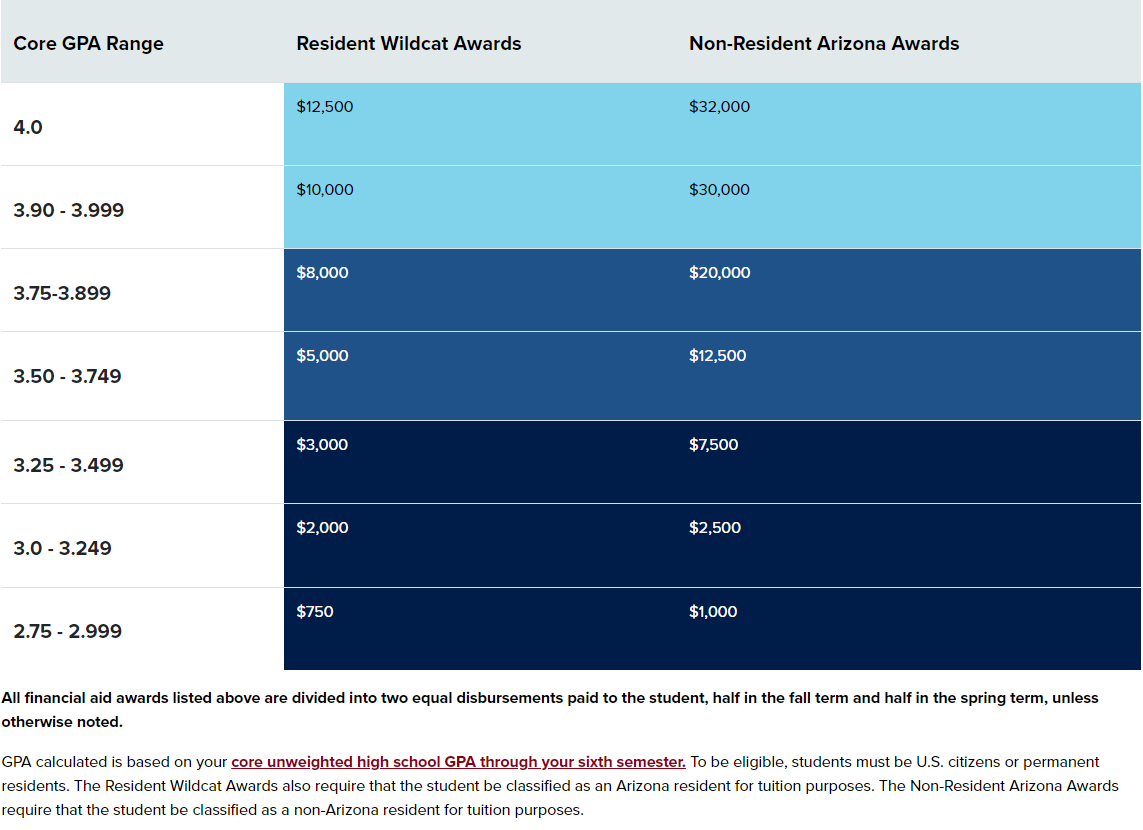 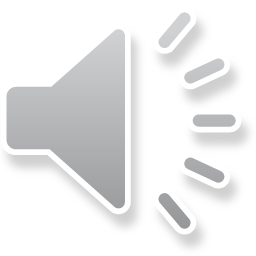 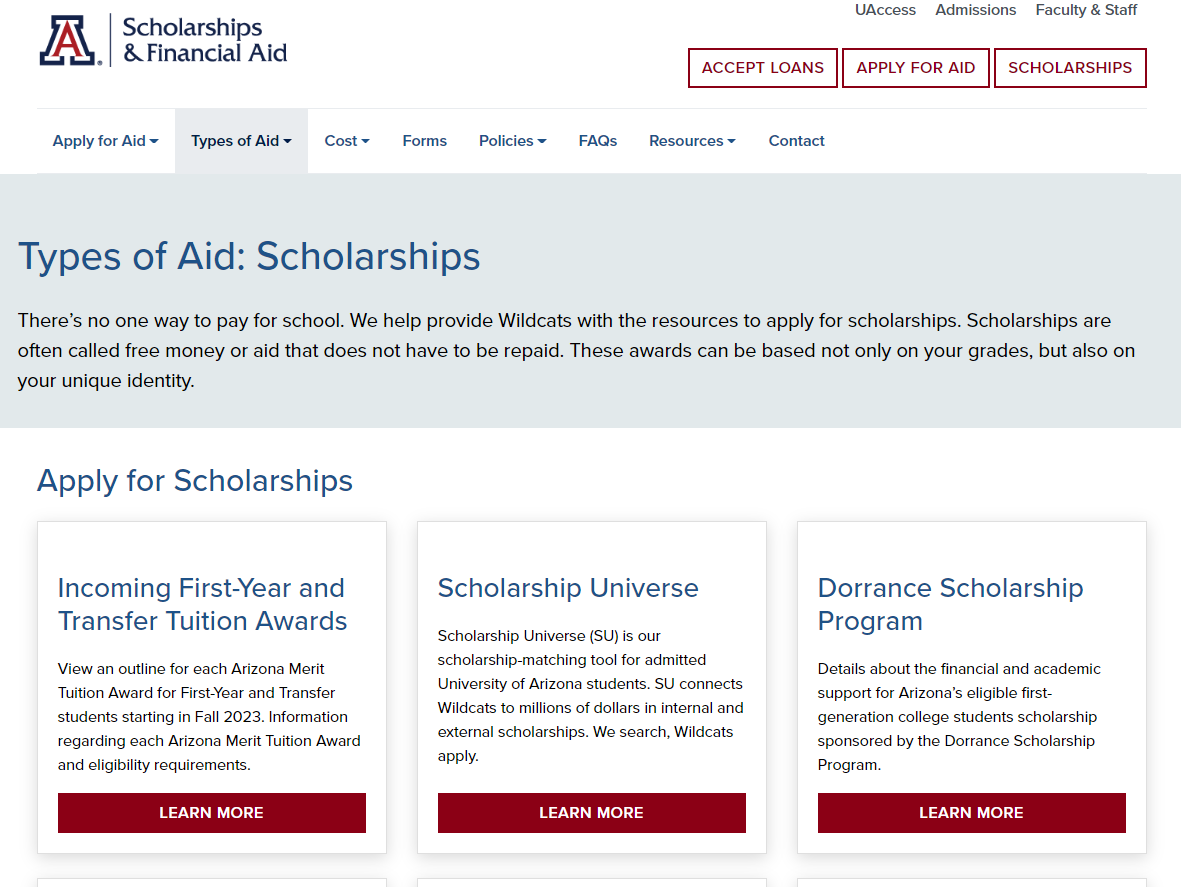 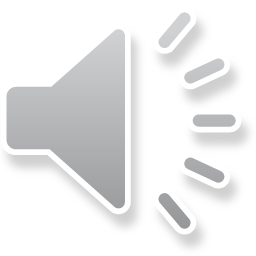 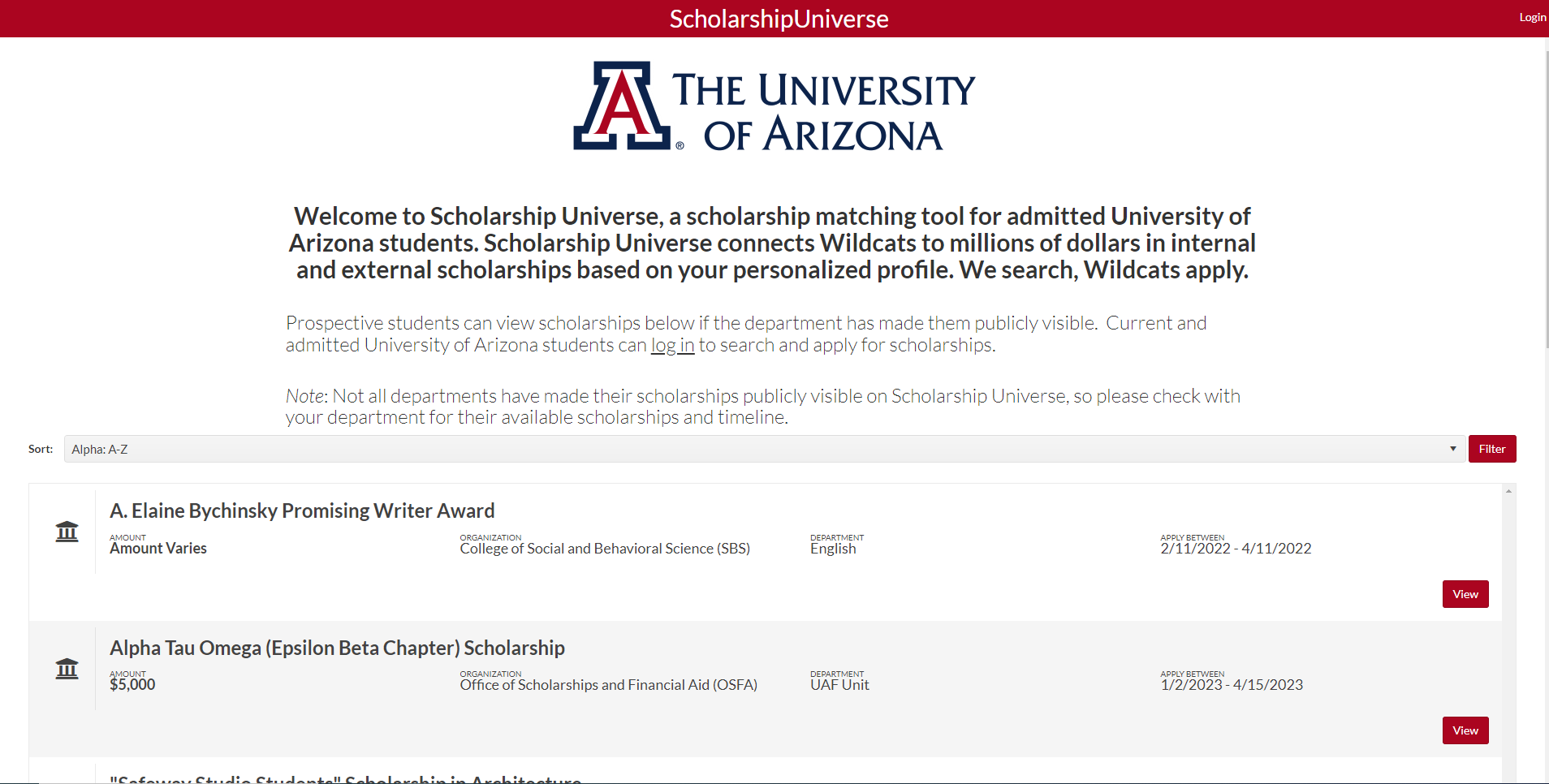 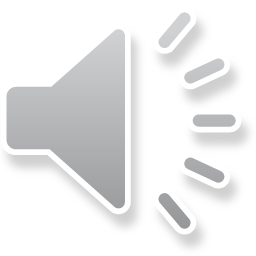 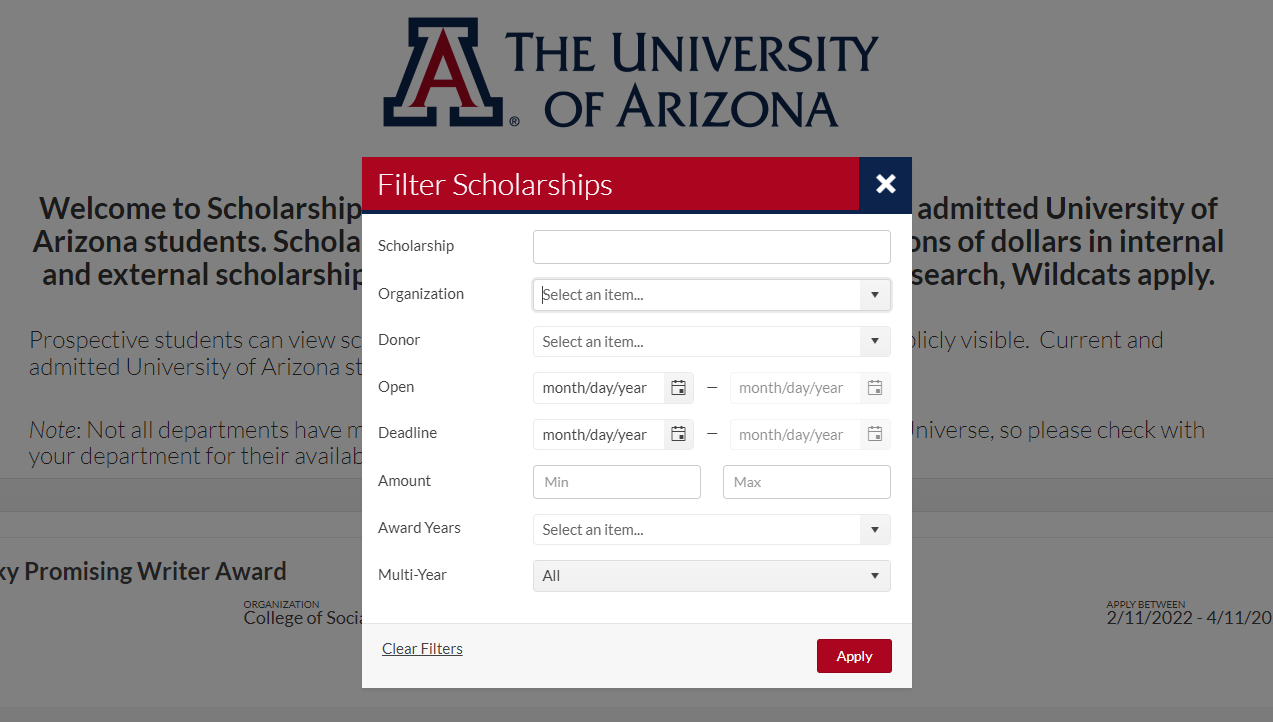 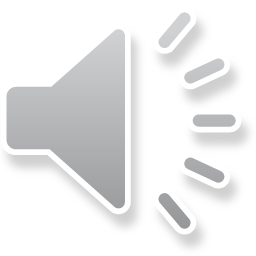 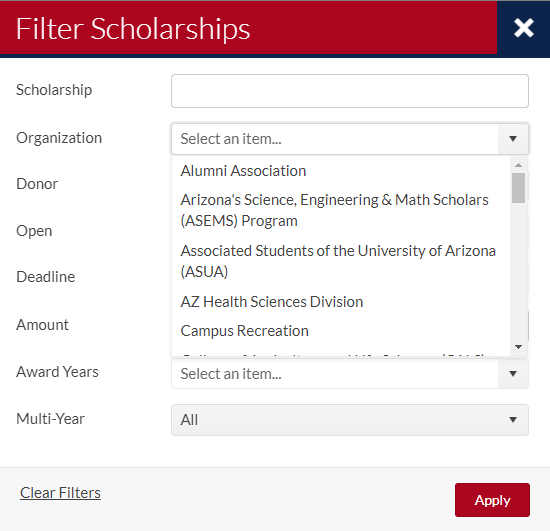 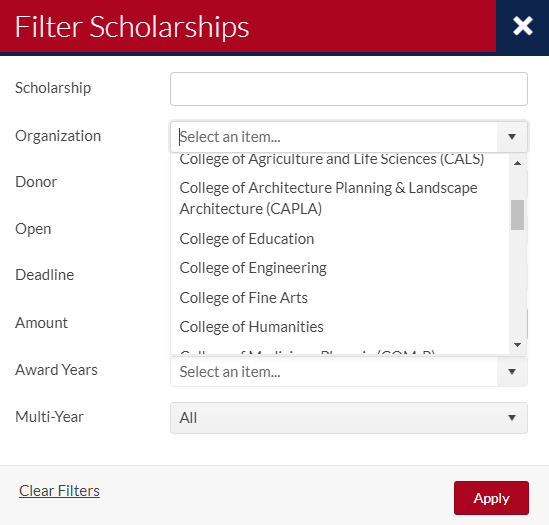 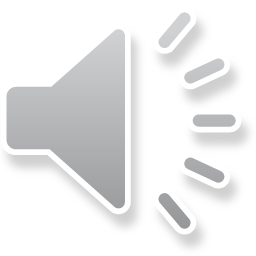 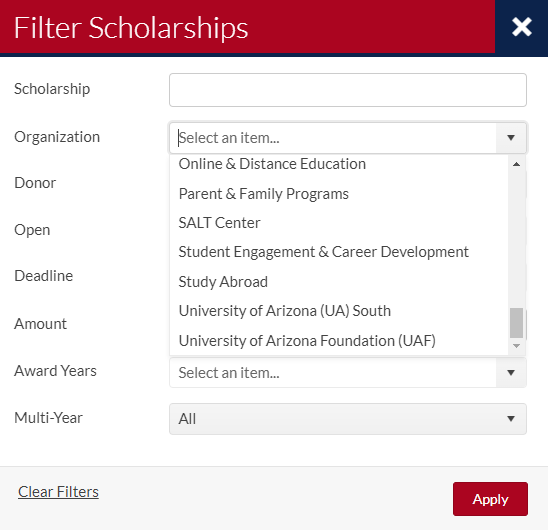 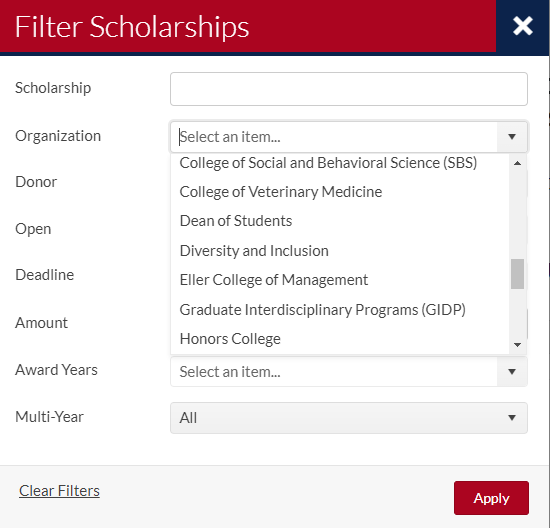 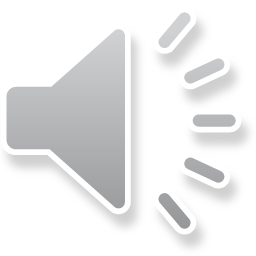 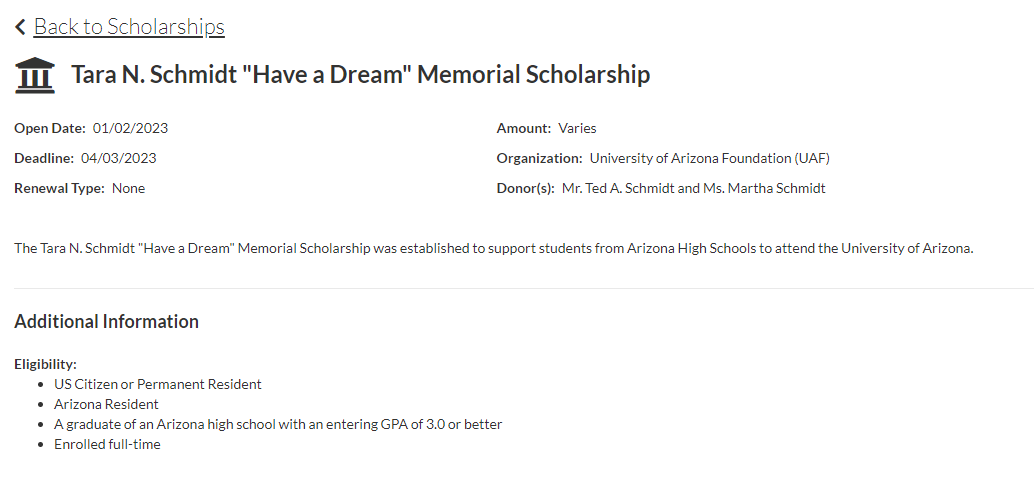 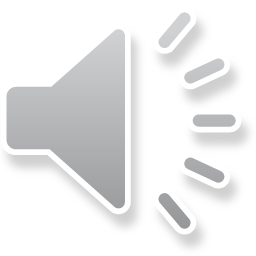 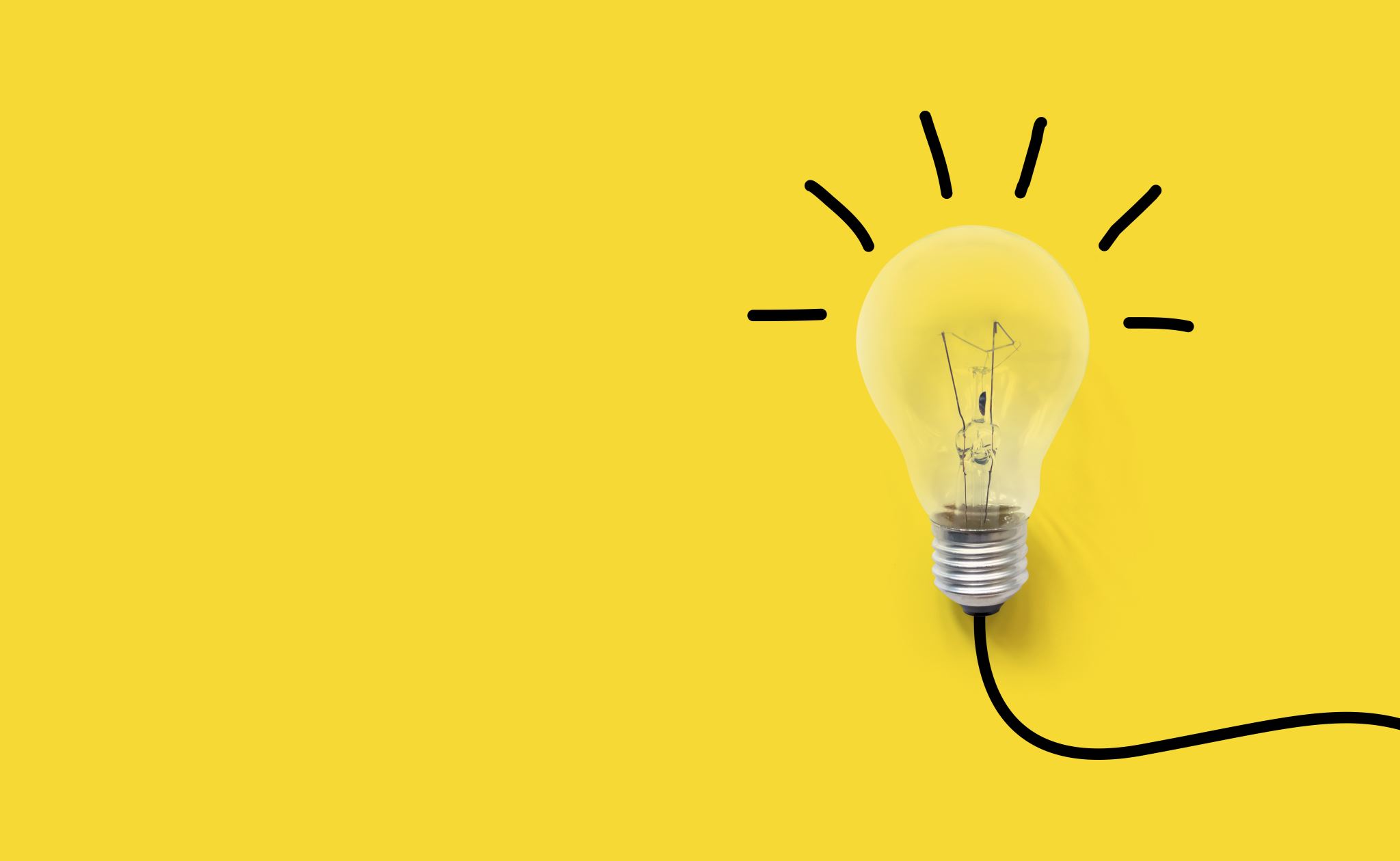 Basic Internet Searches
This Is The Least Preferred Method:
Can Take A Lot Of Time
Most Results Won't Apply To You
Some Results Will Be Outdated
Most Scholarships Have A Large Potential Applicant Pool
However, This Can Be Fruitful, And You Could Get Lucky And Find Some Great Scholarships This Way.
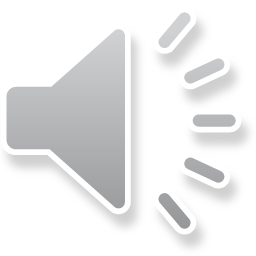 Basic internet searches
Helps to Know Scholarship Categories
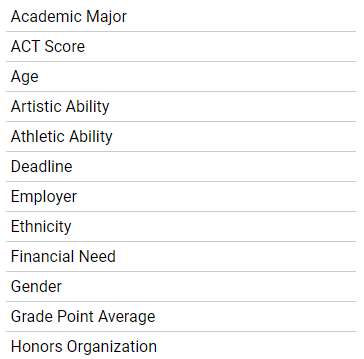 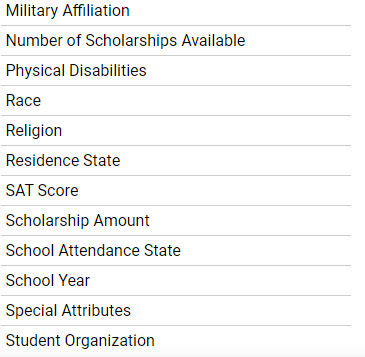 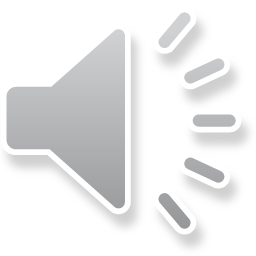 Basic Internet Searches
Start Broad

“Scholarships for Students of Color”

“Scholarships for Latinx/Chican@ Students”
Get Specific

“Scholarships for Latinas/Chicanas”

“Scholarships for Latinas in STEM Majors”
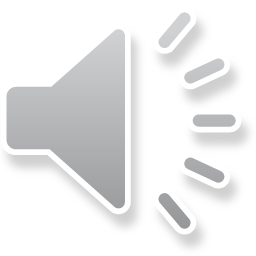 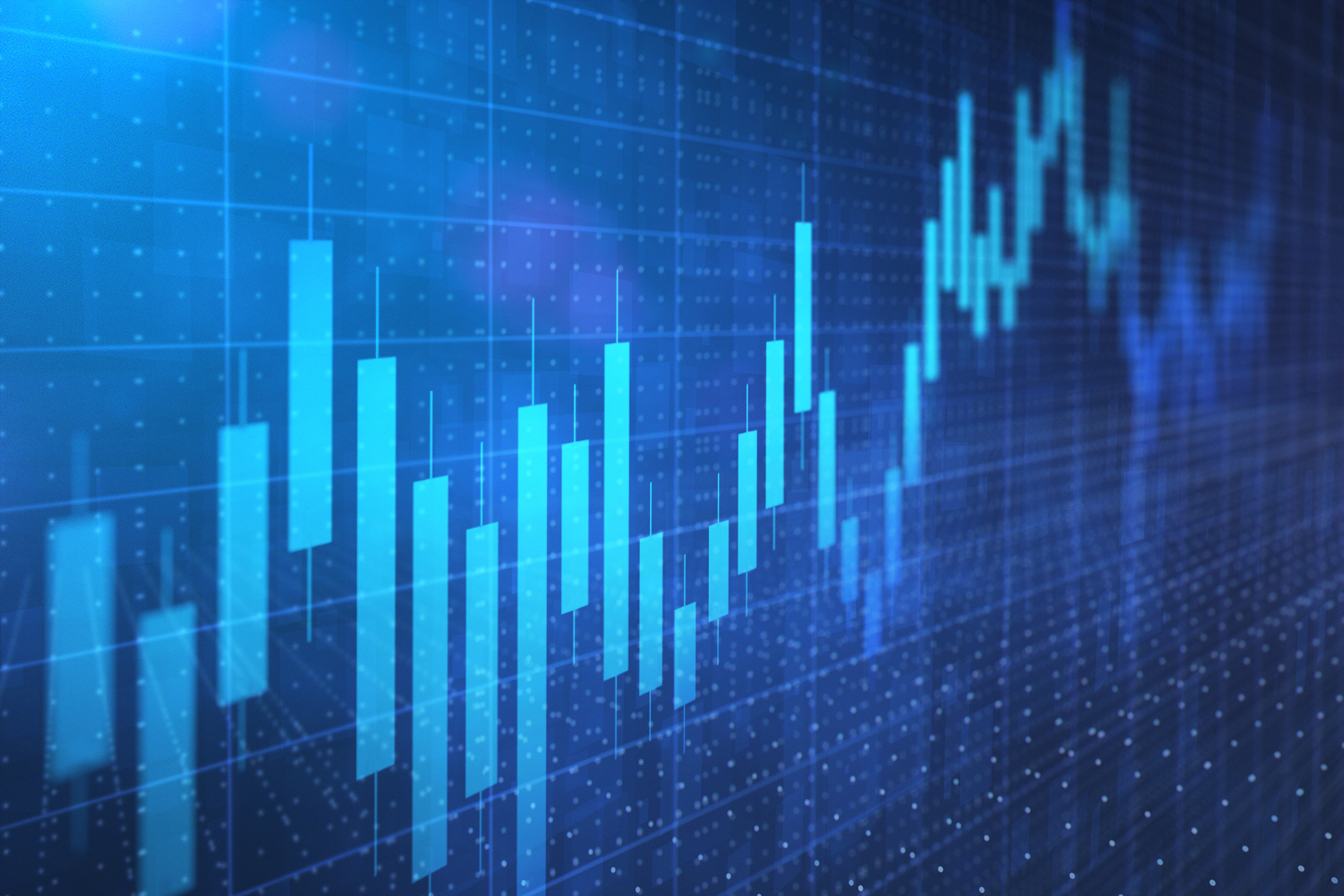 Scholarship Search Engines
Our Second-Best Option
Similar To Internet Searches, But:
Algorithmically Driven
Learns About You
Eliminates Scholarships You Do Not Qualify For
Provides Ability To Easily Save Favorites And Track Due Dates
User Friendly
Sometime Provide Their Own Scholarships
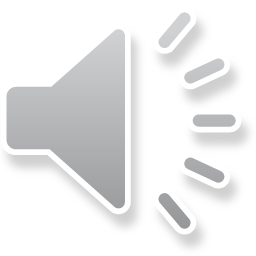 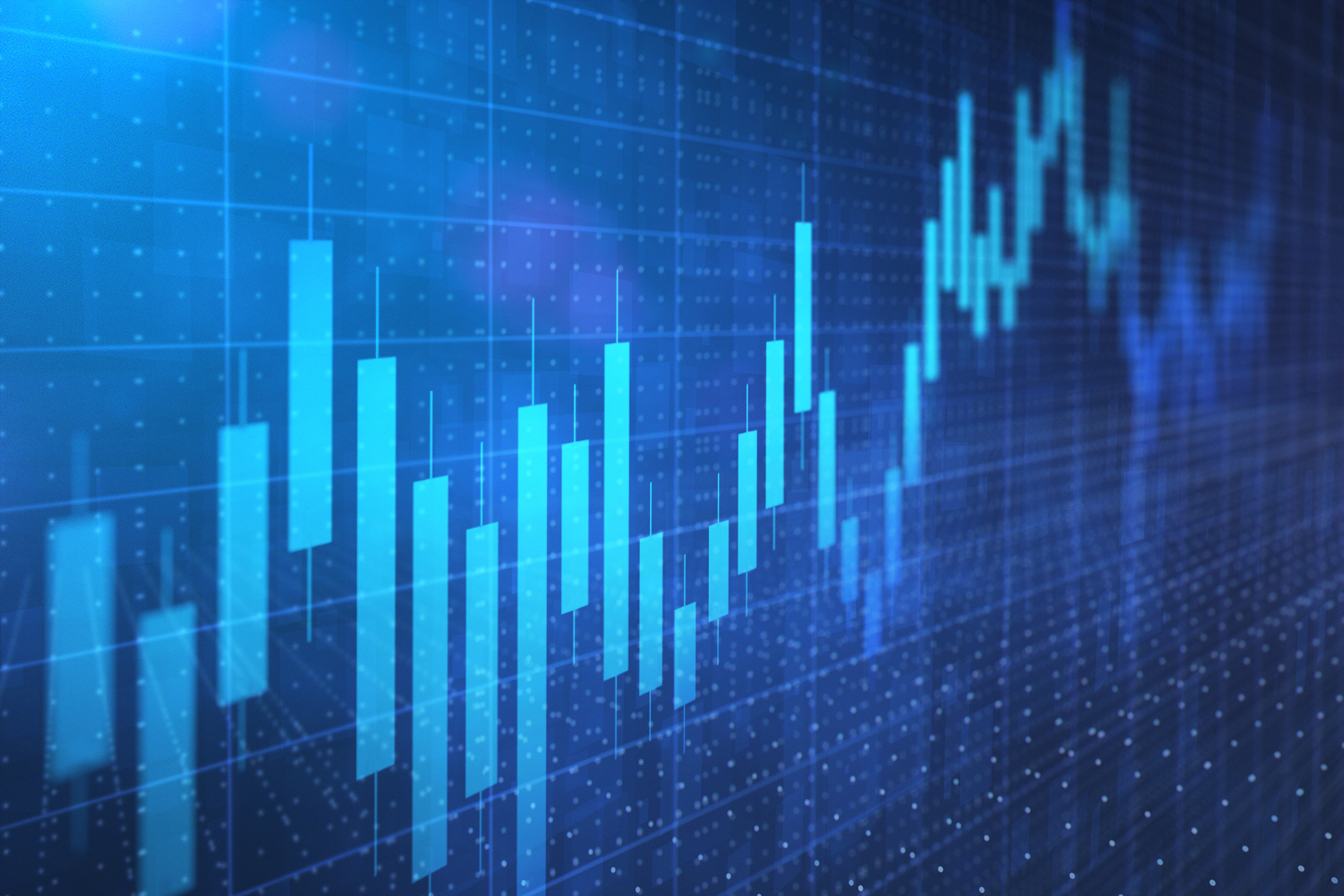 Scholarship Search Engines
Scholarships.com
Fastweb
Chegg
Scholly
Cappex
Niche
Chegg
Peterson’s
Unigo
Scholarship Owl
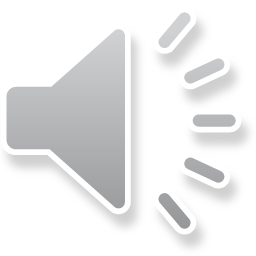 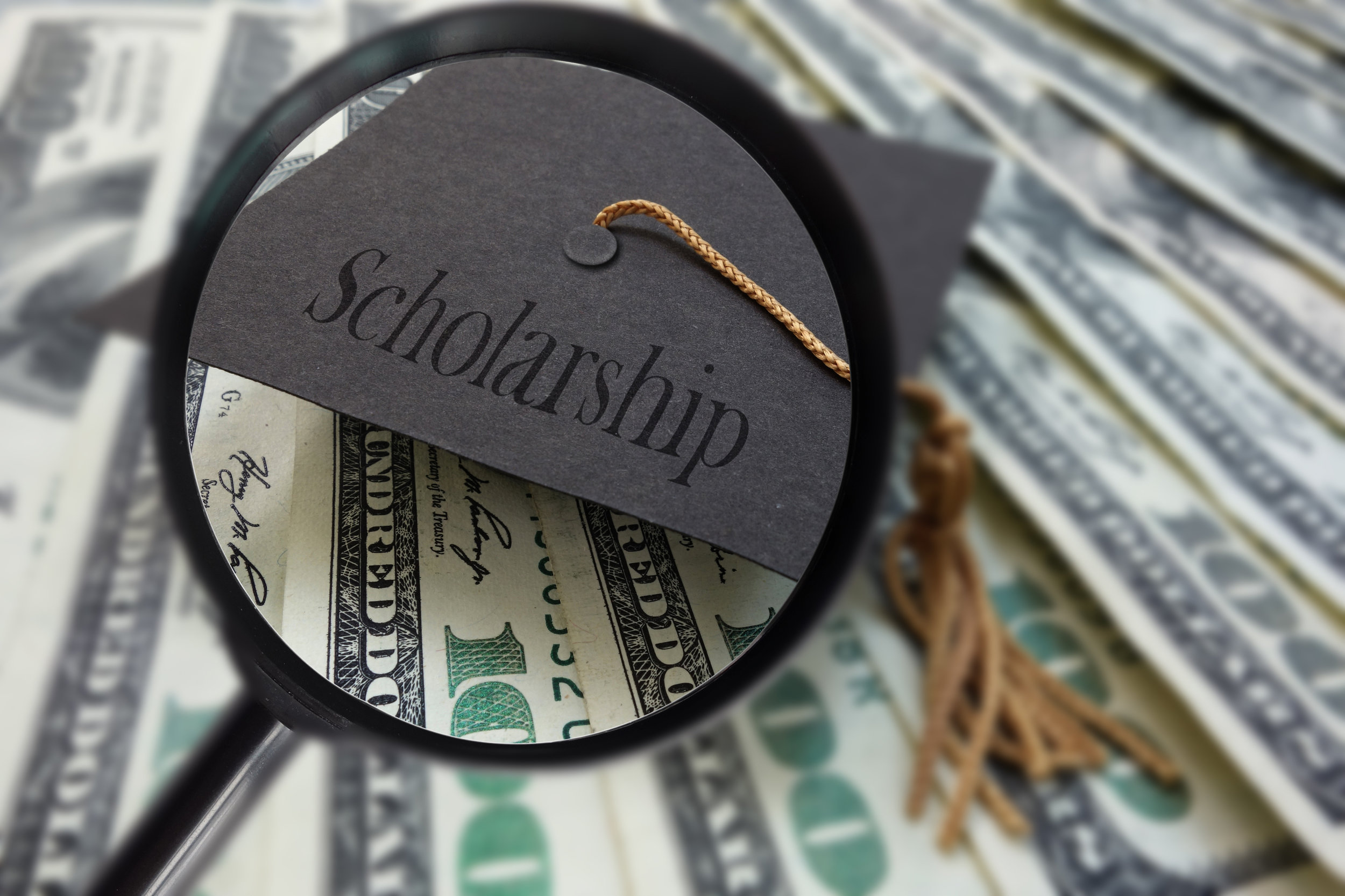 Scholarship Search Engines:The How To
Create an Account
Answer As Many Questions As Possible
Review Results and Use Filters
Favorite and Track Scholarships
Turn On Due Date Alerts
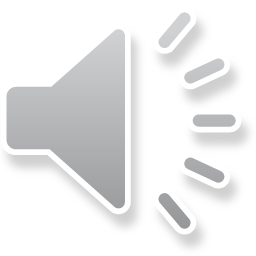 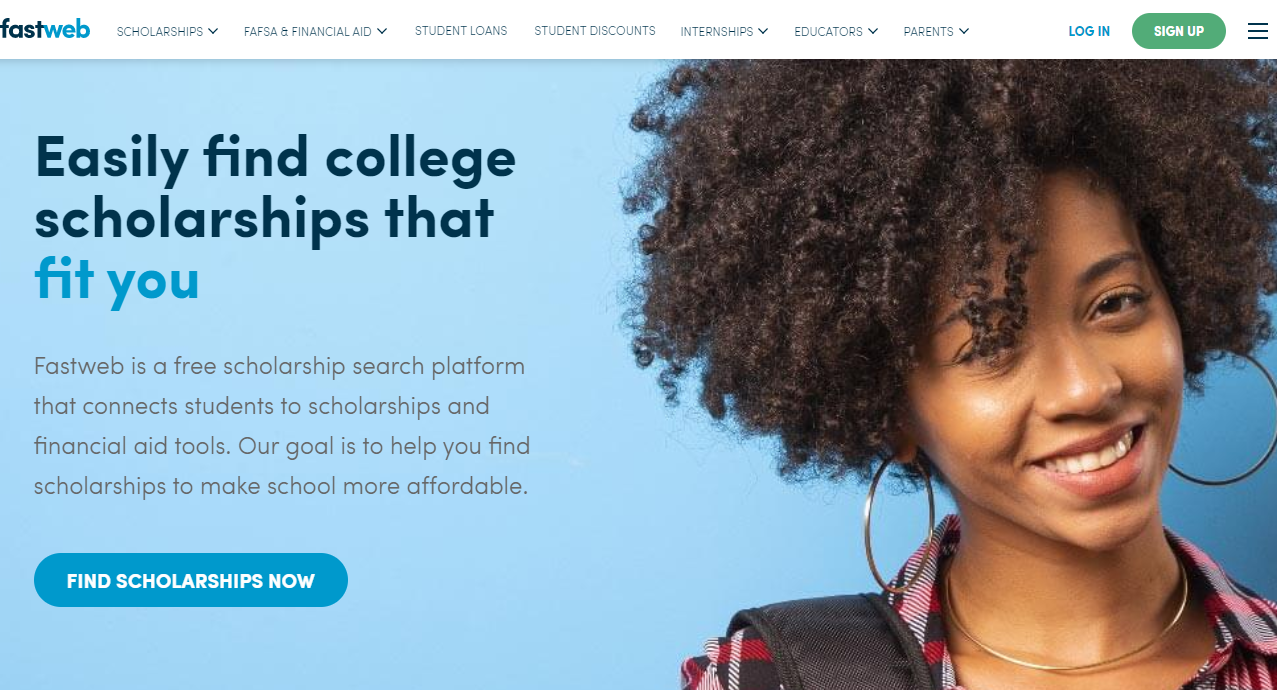 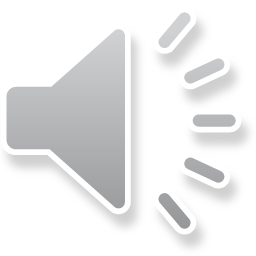 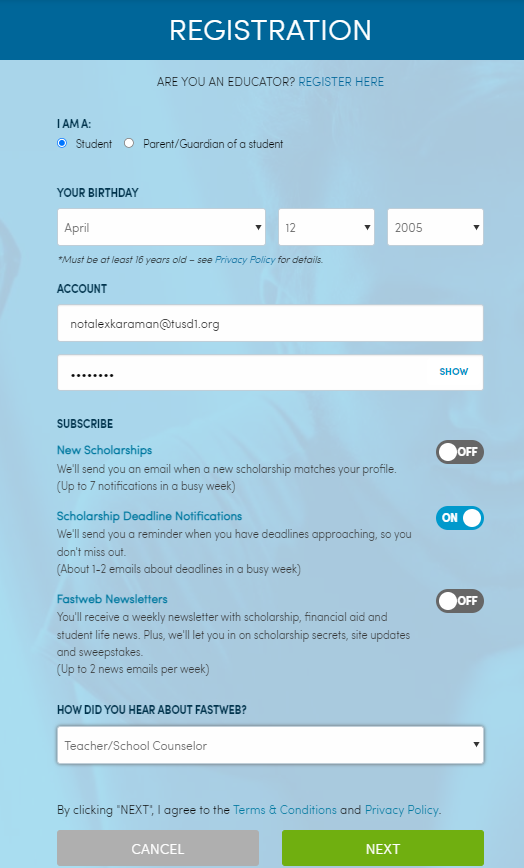 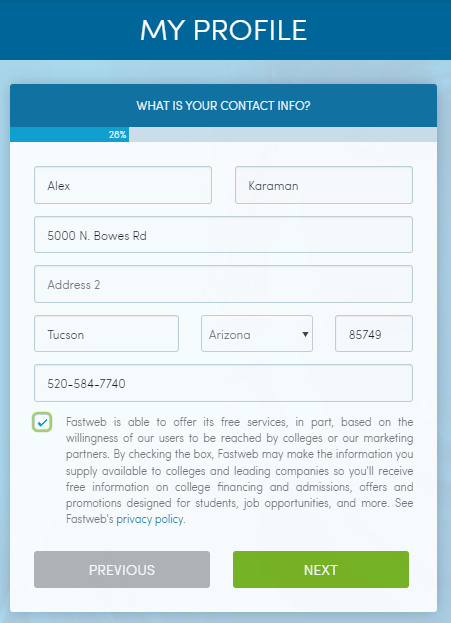 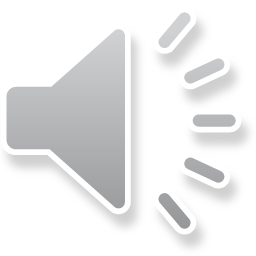 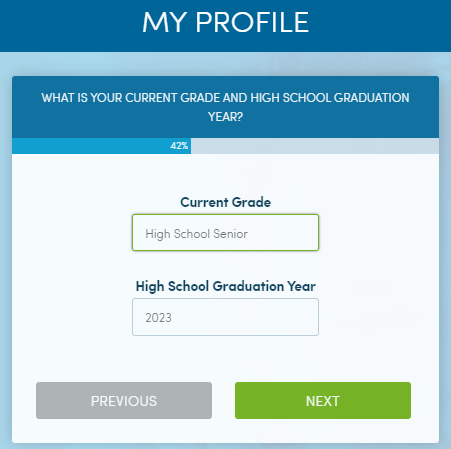 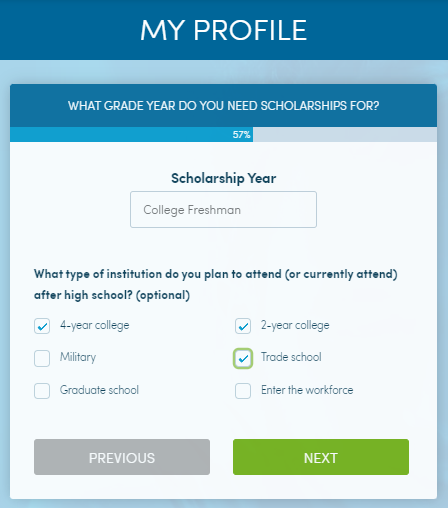 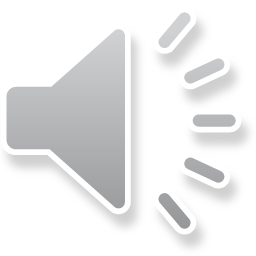 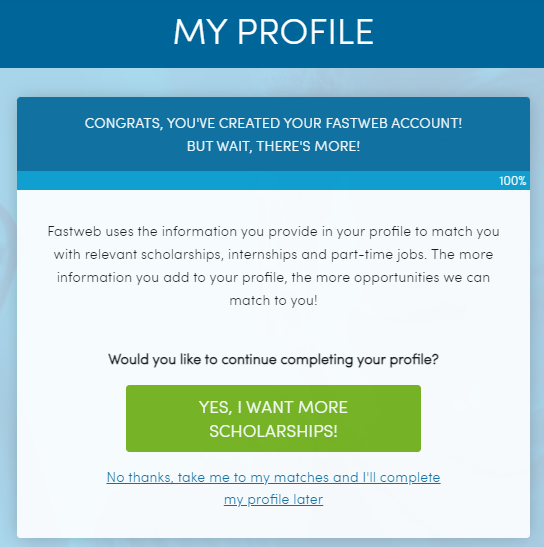 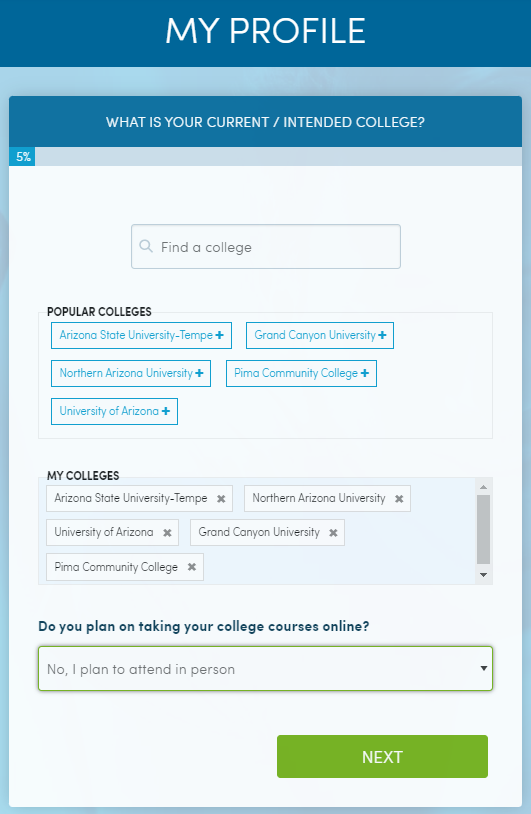 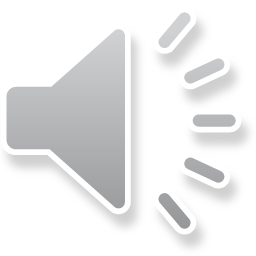 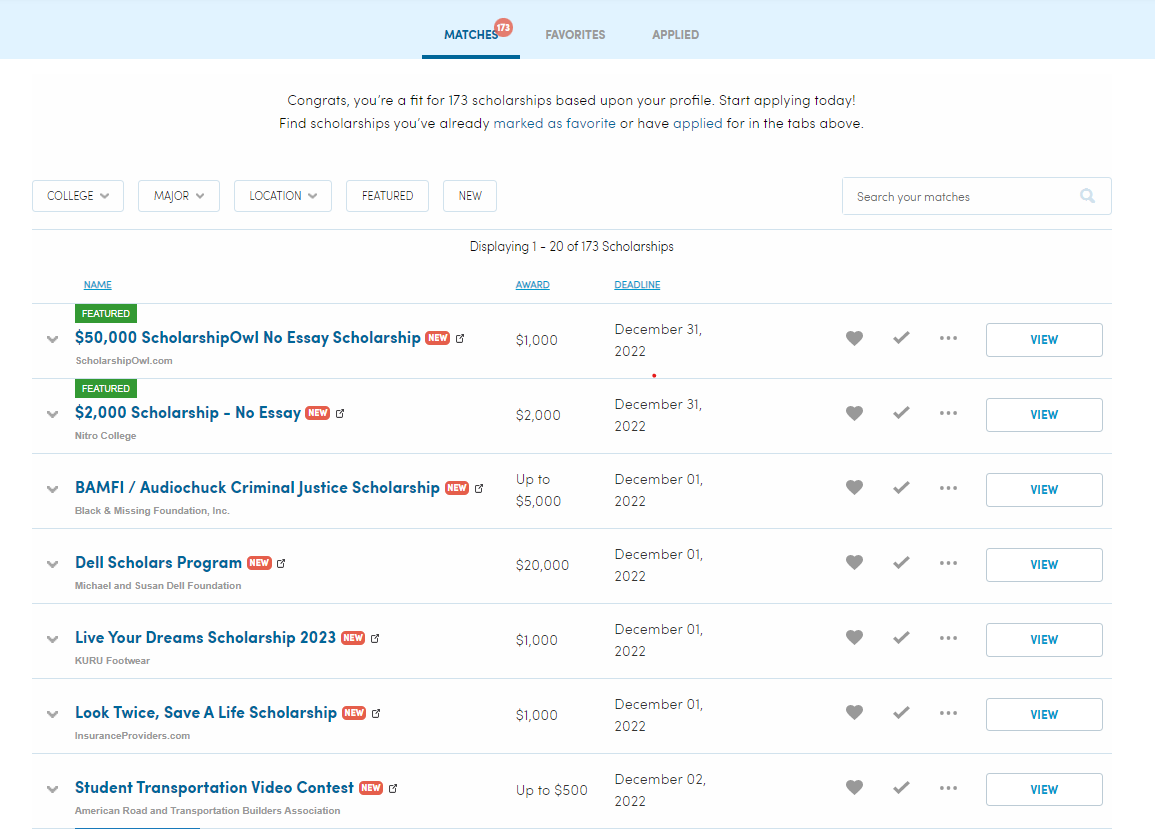 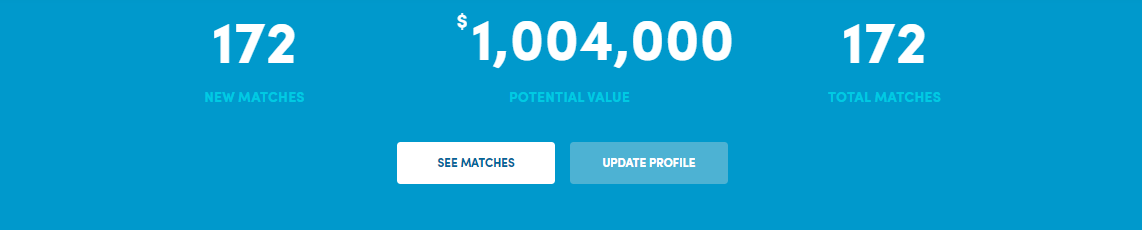 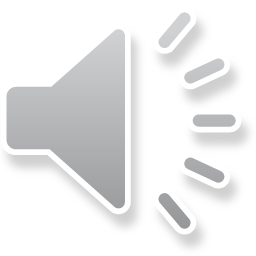 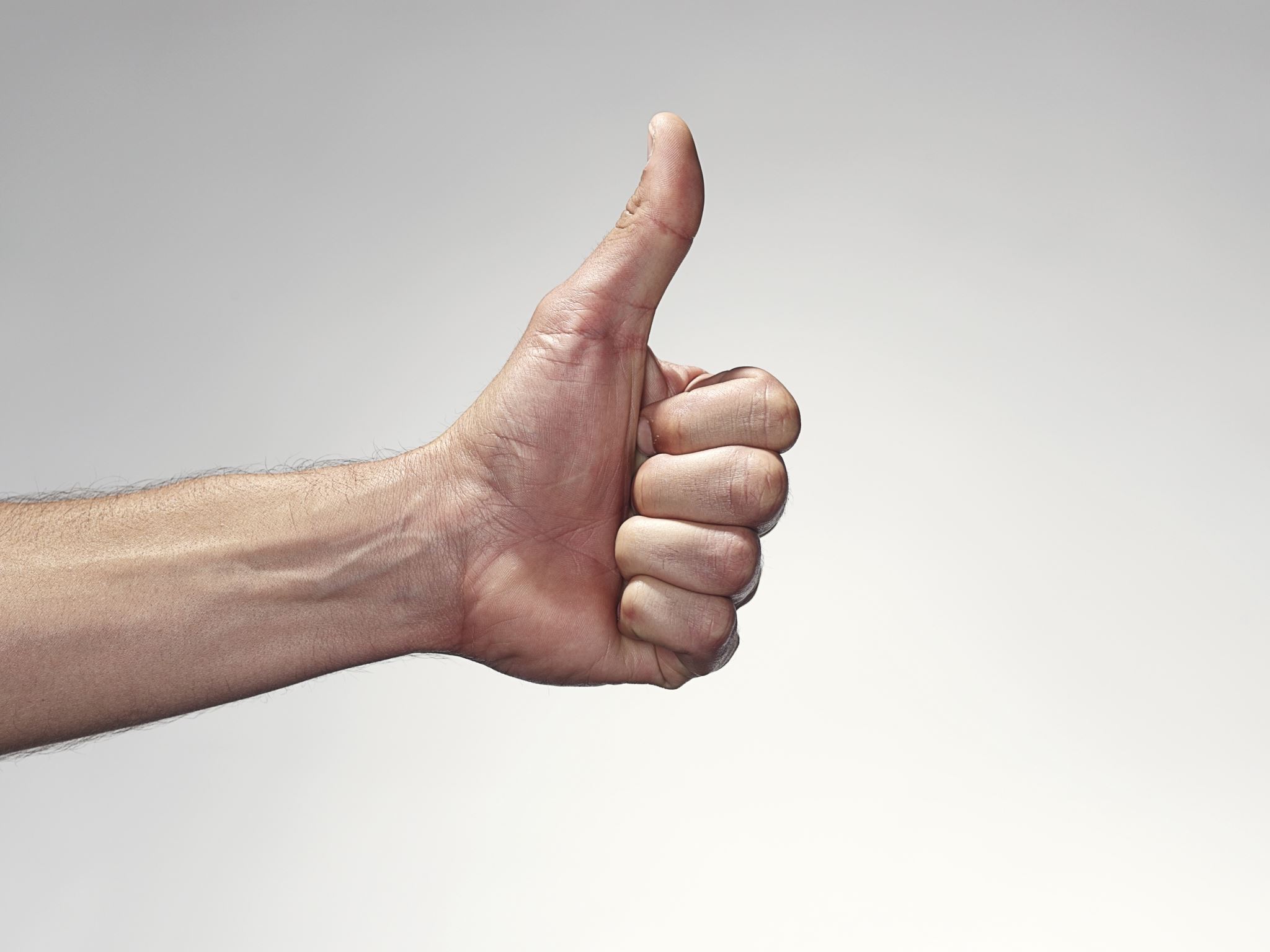 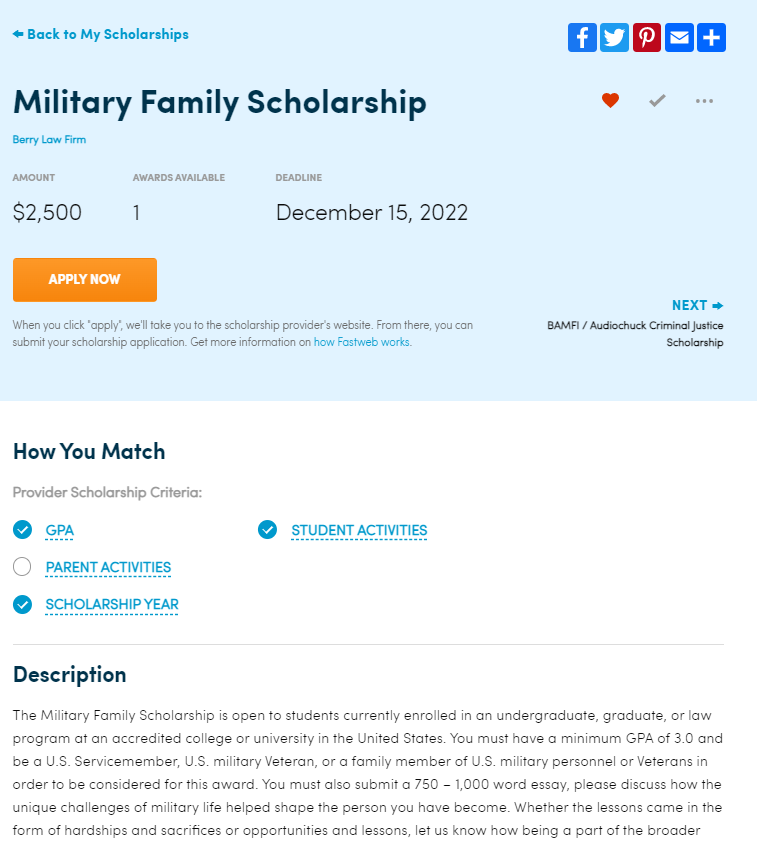 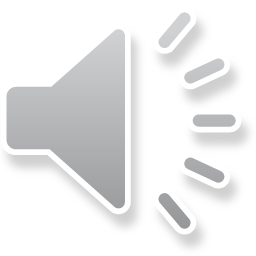 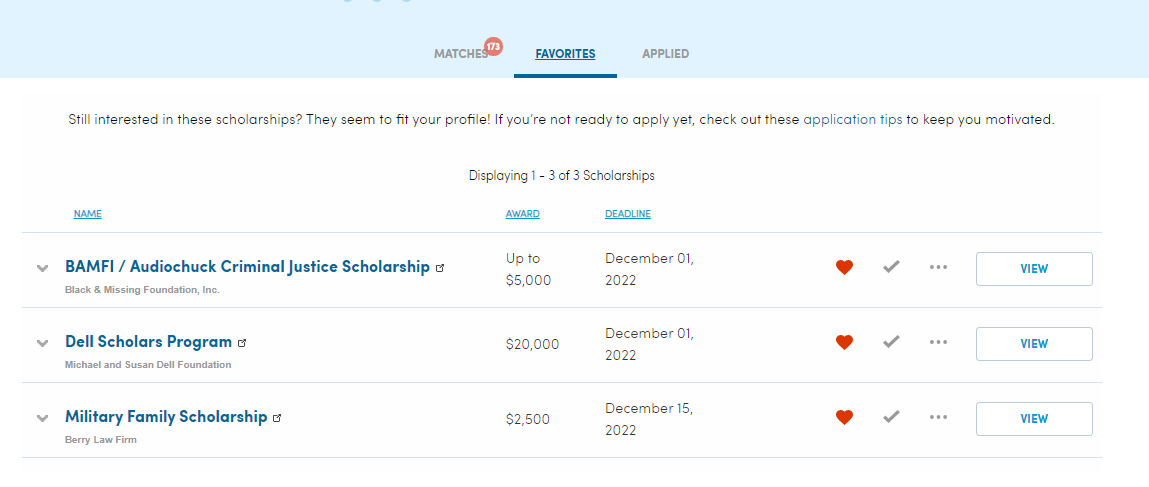 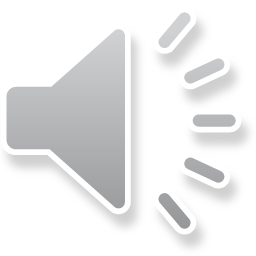 Create a Scholarship Tracking Sheet
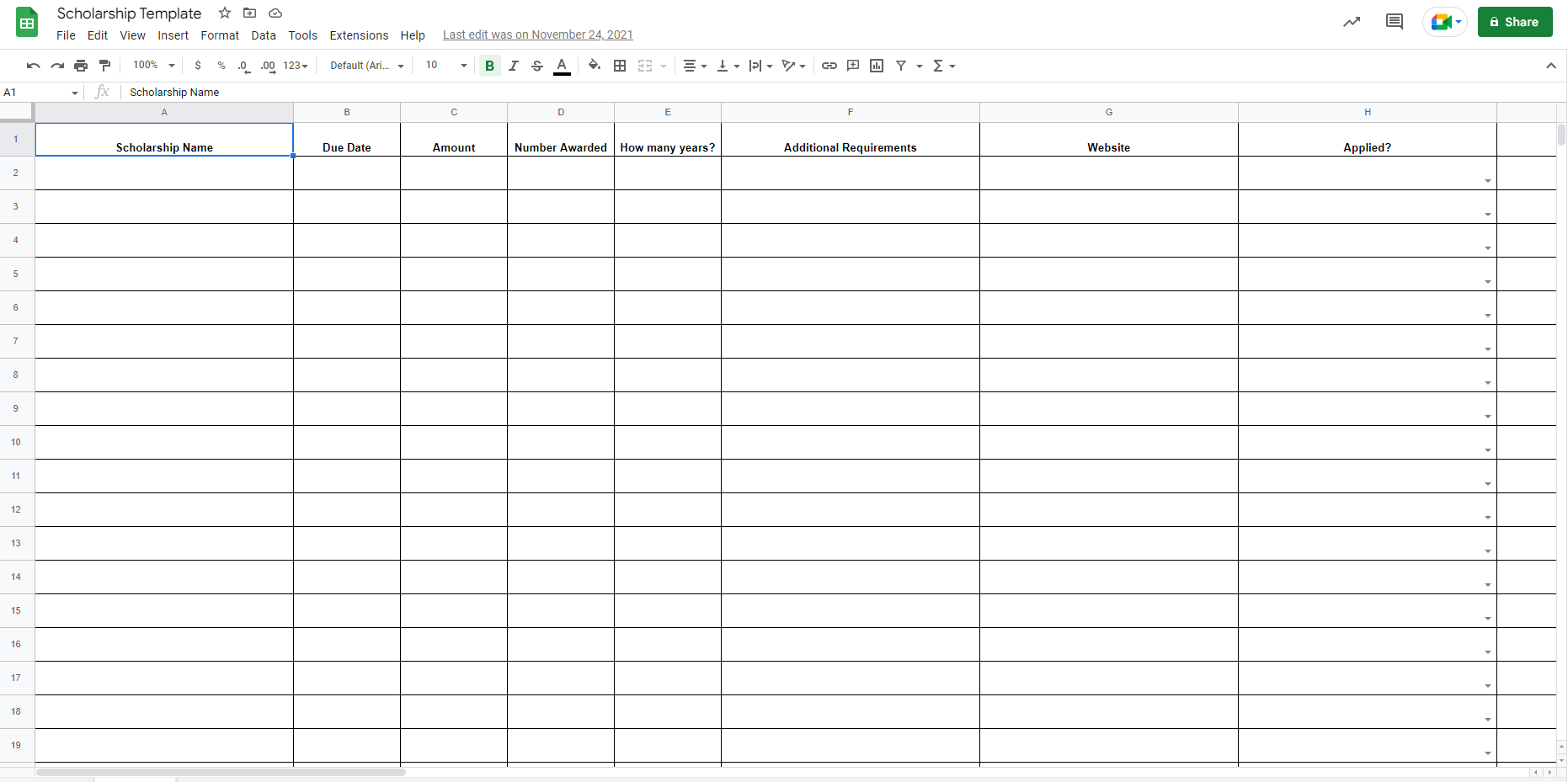 Scholarship Tracking Sheet
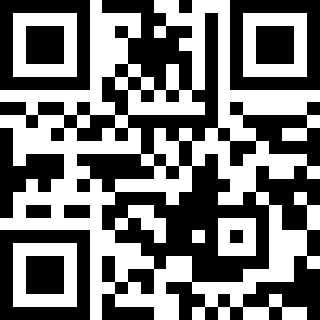 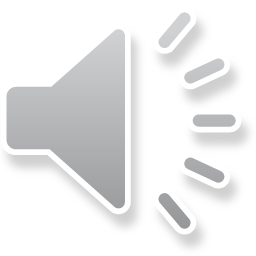 THANK YOU
Dr. Alex Karaman
College and Career Readiness Coordinator
Alexander.Karaman@tusd1.org
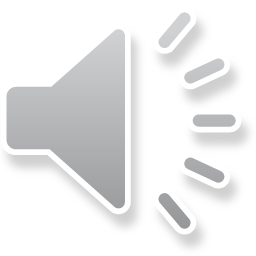